Improving Health & Safety- National Highways PD WGCDM,  the PD Role and PIR’s!
Gordon Crick, HSE
Construction division13th October
Many DRM Approaches
One Principal designer
Design Plan
Design Brief
PD Role
CLIENT has a project
.
H&S PIR’s
.
.
.
Lead Designer
Designers
PCI
Business Need
Hazard Analysis and Safety Review(s)
Embed into Contract & Information Requirements
Procurement Strategy
Early PD involvement
Design Targets
& DRM requirements
The varieties of designer’s DRMs
all comply
Hazard Analysis
From Options to Justified Design Solution
PCI
[Speaker Notes: The survey indicated that respondents agreed that design risk management was improving as the project progressed from feasibility (40%) through concept design (58%) to detailed design (69%).  At the construction stage, the level of agreement remained at a similar level (67%).]
Proven standard solutions /treatments
Routine risks
Common to scope /ECI
Routine mitigation and elimination
CAD Technicians
Graduate engineers
Design team managers
Provision of accurate models
Escalation Process
Selection of a single design solution for detailed design
Risk Tracking, elimination, reduction, control by

 subsequent design information
Principal Designer – Design Plan    - foreseeing risks and ensuring collaboration
Elevated
(significant)  risks
Ownership
Signing off designs
Senior engineers
Discipline experts
Specialist suppliers
Third party checking
Collaboration between disciplines
Difficult problems solved
Specialist input
PD Role in 
Construction phase
PD  & PC Role in  preparing Handover information and Health & Safety File

Information needed for future projects
Risks not eliminated by design
As built information
Relevant information abour repair, maintenance or replacement of plant and equipment
Design change/ deviation
Specialist design knowledge required
PC Role in 
Design phase (ECI)
Unforeseen constructability issue
Routine activities
Skilled Workforce
Competent Supervision
PCI
Escalation Process
Risk Tracking, plan, manage’

Co-ordinate and monitor
Principal Contractor Role in 
Construction phase
CPP
Principal Contractor  – Construction Phase Plan
Elevated risks
Challenging activities
Site Engineers
Construction Managers
Supervision
Monitoring compliance
Detect and correct non compliance
Manage temporary works and major risk activities
Risk assessments
Safe systems of work
H&S File
BIM 4 H&S Working Group Guidance for Clients
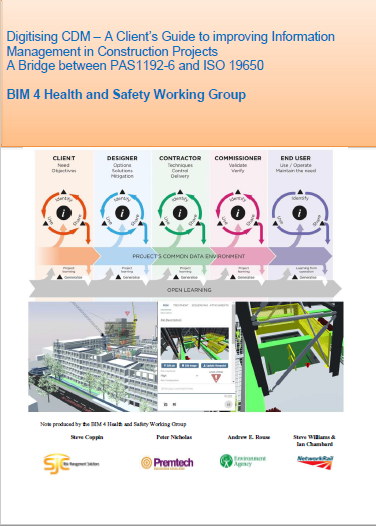 Available soon on UK BIM Framework Website
The Best Mix Approach
….using digital techniques, which integrate structured and unstructured information with geometrical models.

Most effective  mix of;
3D & 4D Models
Coded standardised information
Free text narrative
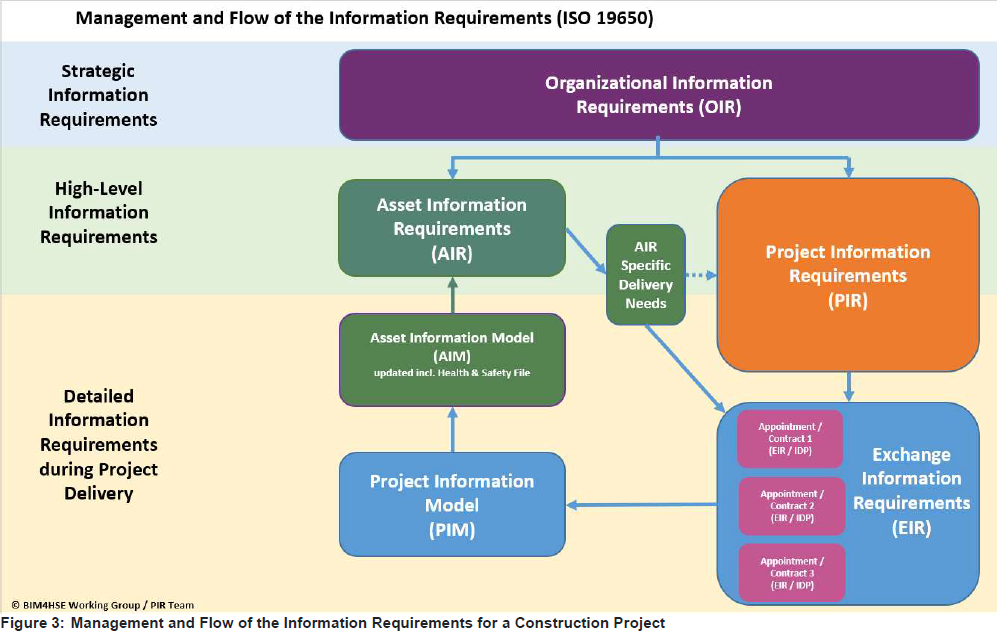 Structural
Safety
Fire
Lifting Ops
Asbestos
Temp Works
8 Temp Works PIR’s
1  A project specific (digital)  Temporary Works Pre Register (TWPR) shall be established by the permanent works designer
2 Designers or specifiers of temporary works shall produce 3D or 4D visualisations or digital rehearsals,
3 A minimum of one early design phase Temporary Works Risk Study (TWDRS),
4 The Principal Contractor, and Contractors where applicable, shall develop and make available a project specific Temporary Works  Procedure (TWP)
5 A minimum of one Construction Phase Temporary Works Constructability  Risk Study (TWCRS),
6 An Implementation Plan shall be prepared, including Safe systems of work, involving Risk Assessments and Method Statements,
8  A list of  Temporary Works for O&M use in the built asset shall be established at design outset and handed over on practical completion
7 Digital monitoring techniques shall be utilised for temporary works
B.2 Information that will enable us to become an exemplar for health and safety
Note: the focus here is on putting in place “class leading” standards of Health and Safety information management to demonstrate that in this project, elevated risks (as defined in PAS 1192-6 Specification for collaborative sharing and use of structured health and safety information using BIM, BSI 2018  are managed using digital techniques, which integrate structured and unstructured information with geometrical models.
     
B.2.1 Organizational information requirements (OIR)
       
Policy: To be an exemplar organization for Health and Safety. Organization X aims to put into place “class leading” standards of Health and Safety information management in order to demonstrate that project risks are managed using digital techniques.
OIR       The organization needs to maintain information systems that enable the identification and tracking of foreseeable elevated risks in design, installation and operation. This needs to be done at the earliest opportunity. Treatment and management of these risks shall be to an exemplary standard.

B.2.2 Asset information requirements (AIR)
       
Organization X has reviewed this OIR and has identified the following AIR as a result:
AIR       To require the asset information model (AIM) to contain current elevated risk information complete with an audit trail, in a way that integrates structured and unstructured information with geometrical models. The information must include health and safety information that significantly affects the safe and healthy operation of the asset.

B.2.3 Project information requirements (PIR)
       
Organization X has reviewed its OIR and has identified the following PIR as a result:
PIR       To require the project information model (PIM) to contain current elevated risk information complete with an audit trail, in a way that integrates structured and unstructured information with geometrical models. The PIM shall enable sharing and collaboration in risk management in order to optimise risk treatment in the project.
Delivery of IR’s --Moving Detail from PIR to EIR
From PIR to EIR – using ISO 19650-2 , 5.2.1
5.2.1d
Supporting information
5.2.1e
Key Dates
PIR
5.2.1b
Level of Information Need
5.2.1c
Acceptance Criteria
establish the level of information need required to meet each information requirement;
NOTE Other metrics to describe the status of information, such as level of accuracy, can be added to
these metrics as considered appropriate.
establish the acceptance criteria for each information requirement, and in doing so shall consider:
— the project’s information standard,
— the project’s information production methods and procedures, and
— the use of reference information or shared resources provided by the appointing party;
establish the supporting information that the prospective lead appointed party might need, to fully understand or evaluate each information requirement or its acceptance criteria, and in doing so shall consider:
— existing asset information,
— shared resources,
— supporting documents or guidance material,
— references to relevant international, national or industry standards, and
— exemplars of similar information deliverables
establish the dates, relative to the project’s information delivery milestones and appointing party’s
key decision points, that each requirement has to be met, and in doing so shall consider:
— the time needed by the appointing party to review and accept information, and
— the appointing party’s internal assurance processes.
From ISO 19650 -1 Level of Information need is .. determination of quality, 
quantity and granularity of
information
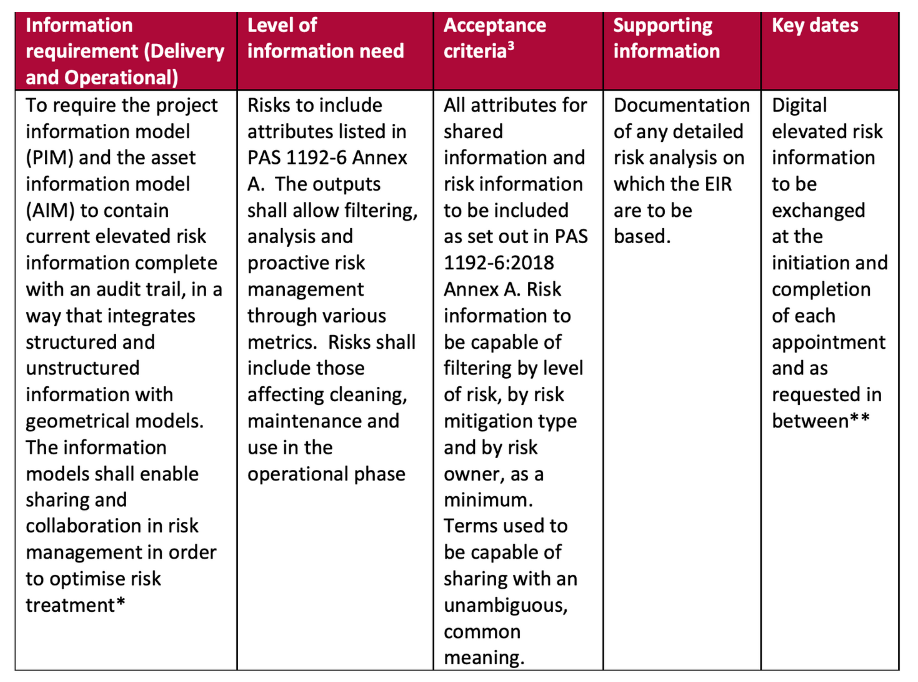 *Note that because it is likely that multiple appointments may be working with risk information then this EIR will appear multiple times (i.e. for each relevant appointment). 
** Risk information may be required by the appointing party at any time during an appointment. 
Acceptance criteria-  In addition to any requirements set out in the information standard and information production methods and procedures